Supporting presentation for lecturers of Architecture/Civil Engineering
Chapter 04
What are the stainless steels?
1
Videos
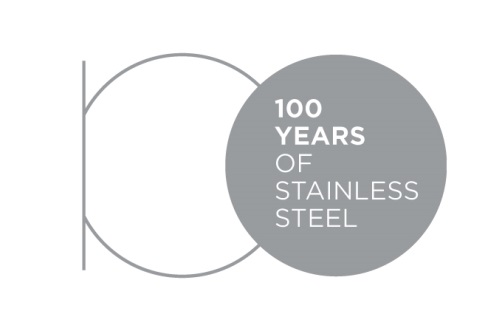 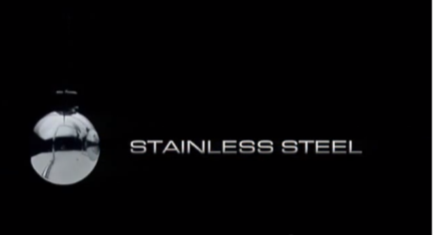 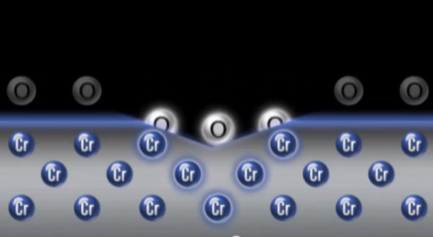 2
Stainless steels are Iron-base alloys containing at least 10.5% chromium
corrosion resistance
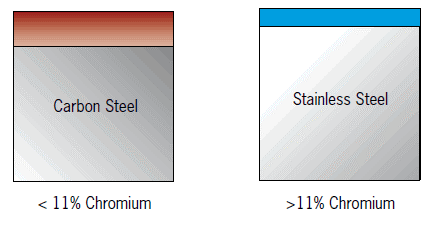 Surface Passive film
~ 2nm thick
Surface Oxide (rust) > 20μm  thick
The passive film forms in a few minutes
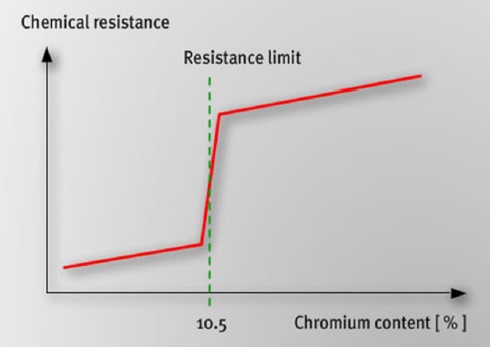 Increasing Cr content increases the effectiveness of the passive film… but there are other important  factors that influence the corrosion resistance 
(see Chapter 5)
3
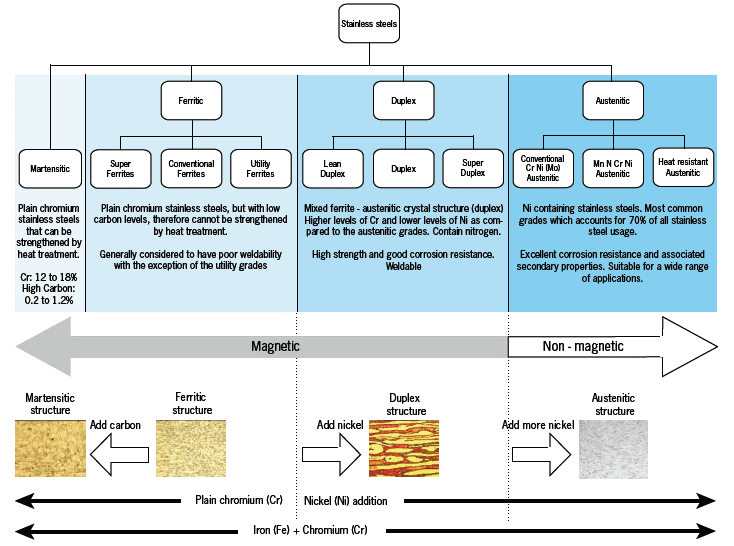 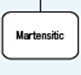 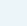 10-17%Cr
0.1-1.2%C
0-4%Ni
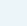 4
Cr-Ni Grades (Austenitics)4
Common Properties:
Very good corrosion resistance, increases with alloy content
... but can be susceptible to SCC in hot chloride environment (e.g. swimming pools)

High ductility and impact resistance at all (including very low) temperatures
Strength can be increased by cold working (but not by heat treatment)
Very good fire resistance

Very good cold and hot forming properties (ductility, elongation)
Easy to weld (TIG, MIG)
The best known and still the most used today
5
Cr-Mn Grades (Austenitics with Manganese)5
Common Properties:
Lesser corrosion resistance
... but far more susceptible to SCC and to pitting, particularly at low Ni and Cr levels

Higher strength

Poor cold forming properties due to high work-hardening
Poor machinability
More difficult to weld

Cost less than Cr-Ni Austenitics ... but more than Cr ferritics
Used mostly in India and China
6
Cr Grades (Ferritics)6
Common Properties:
Insensitive to Stress Corrosion Cracking

Good ductility (lower than austenitic grades, though)
Not suitable for use at very low temperatures
Strength can be somewhat increased by cold working (but not by heat treatment)

Very good cold forming properties: (less springback, lower tool wear but lower elongation requires a different deep drawing process compared to austenitics)
Stabilized grades (i.e. with Nb and/or Ti) are easy to weld (TIG, MIG)
Offer an optimum performance/cost for many applications and are increasingly used
7
Cr Grades (Martensitics)7
Common Properties:
Fair to good corrosion resistance, increases with alloy content

High strength obtained by heat treatment (not by cold work). Limited elongation. 
Not suitable for use at very low temperatures

Not suitable for forming, often processed by machining
Can be welded (TIG, MIG), but require usually post-weld heat treatment
Are used as engineering steels with corrosion resistance
8
Duplex (Austenitic-Ferritic)8
Common Properties:
Excellent corrosion resistance, increases with alloy content
Insensitive to Stress Corrosion Cracking

High strength, good ductility
Strength can be increased by cold working (but not by heat treatment)

Good cold and hot forming properties (ductility, elongation)
Weldable (TIG, MIG)
Offer the best combination of corrosion resistance and mechanical properties
9
Physical properties9, 10
10
Standards on  Stainless Steels
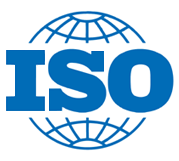 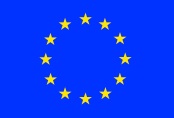 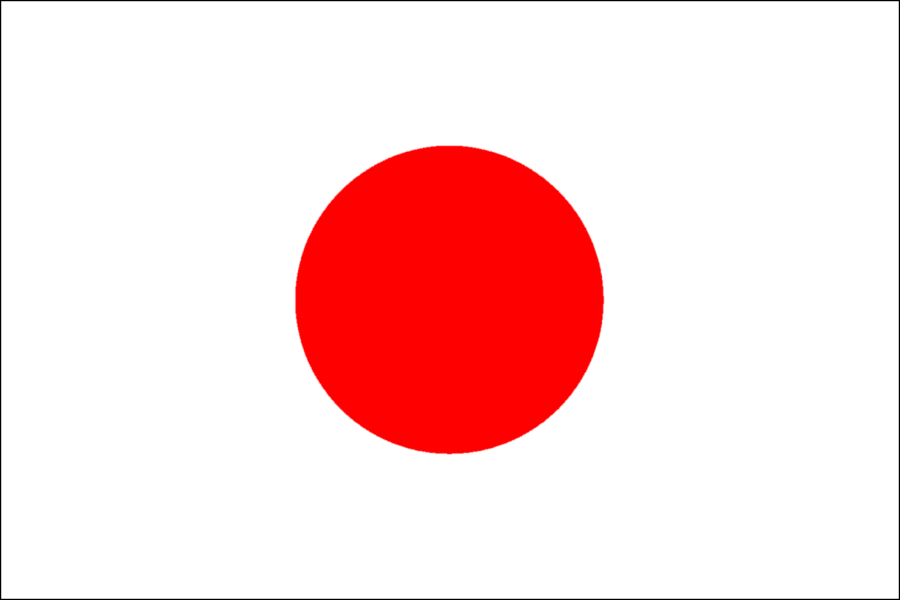 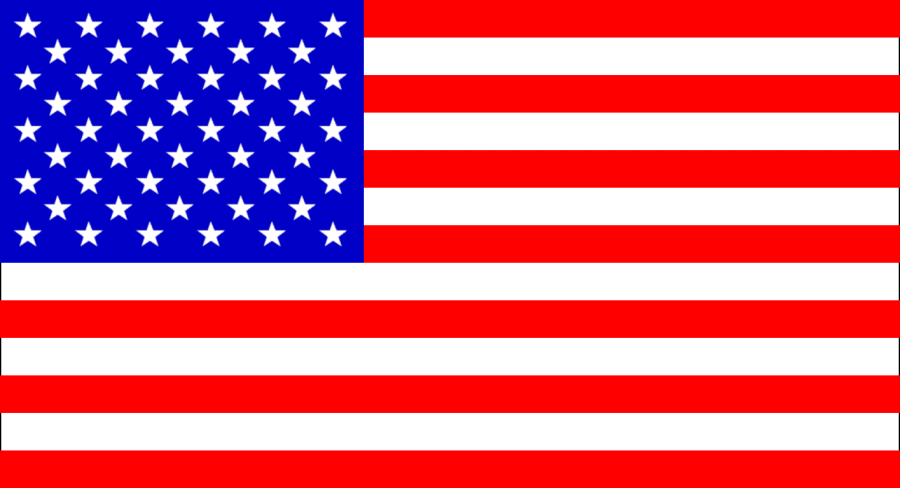 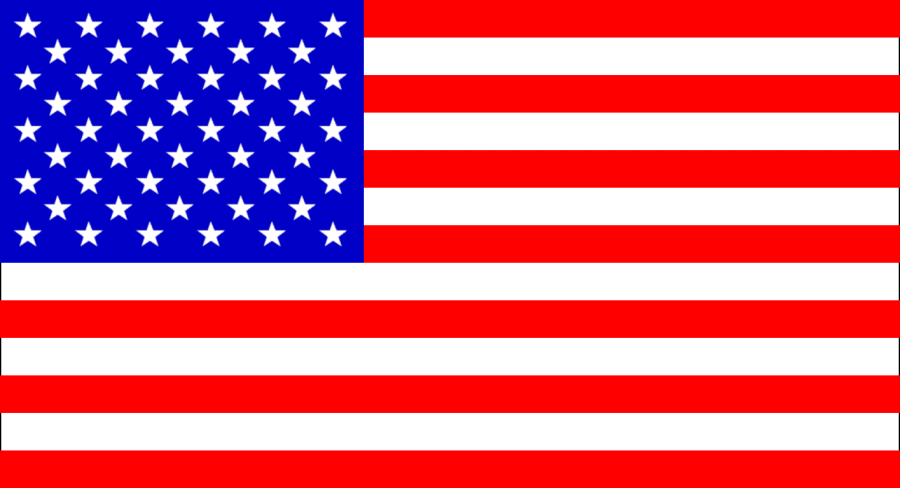 11
Main grades in Architecture Building and Construction:EN 10088-4 (for sheet/plate/strip)16, 17
ABC = Architecture, Building and Construction
12
Main grades in Architecture Building and Construction:EN 10088-5(for bars/wires/sections)18
13
Breakdown of the stainless steel production worldwide by family
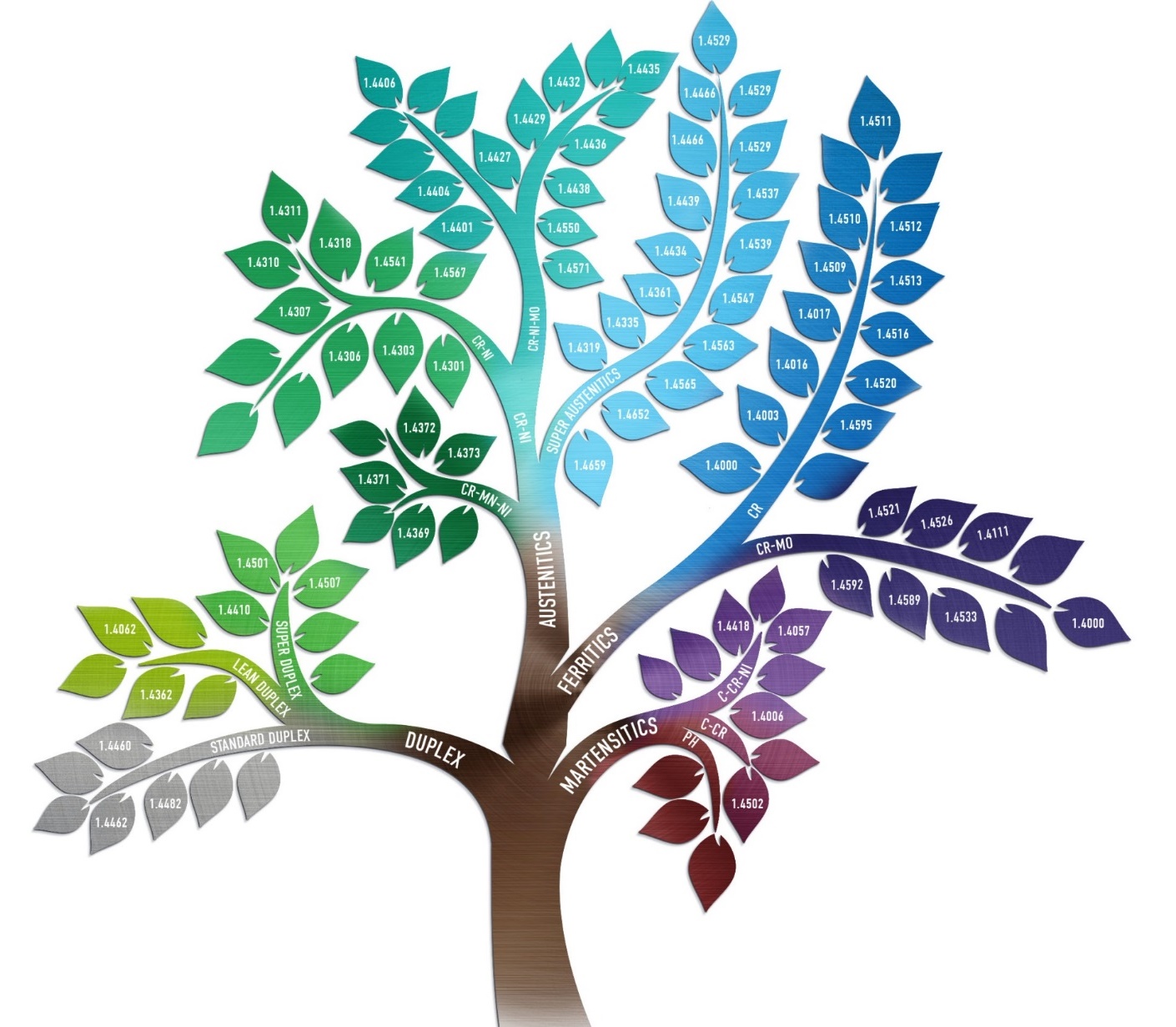 14
Breakdown of the world production by family19
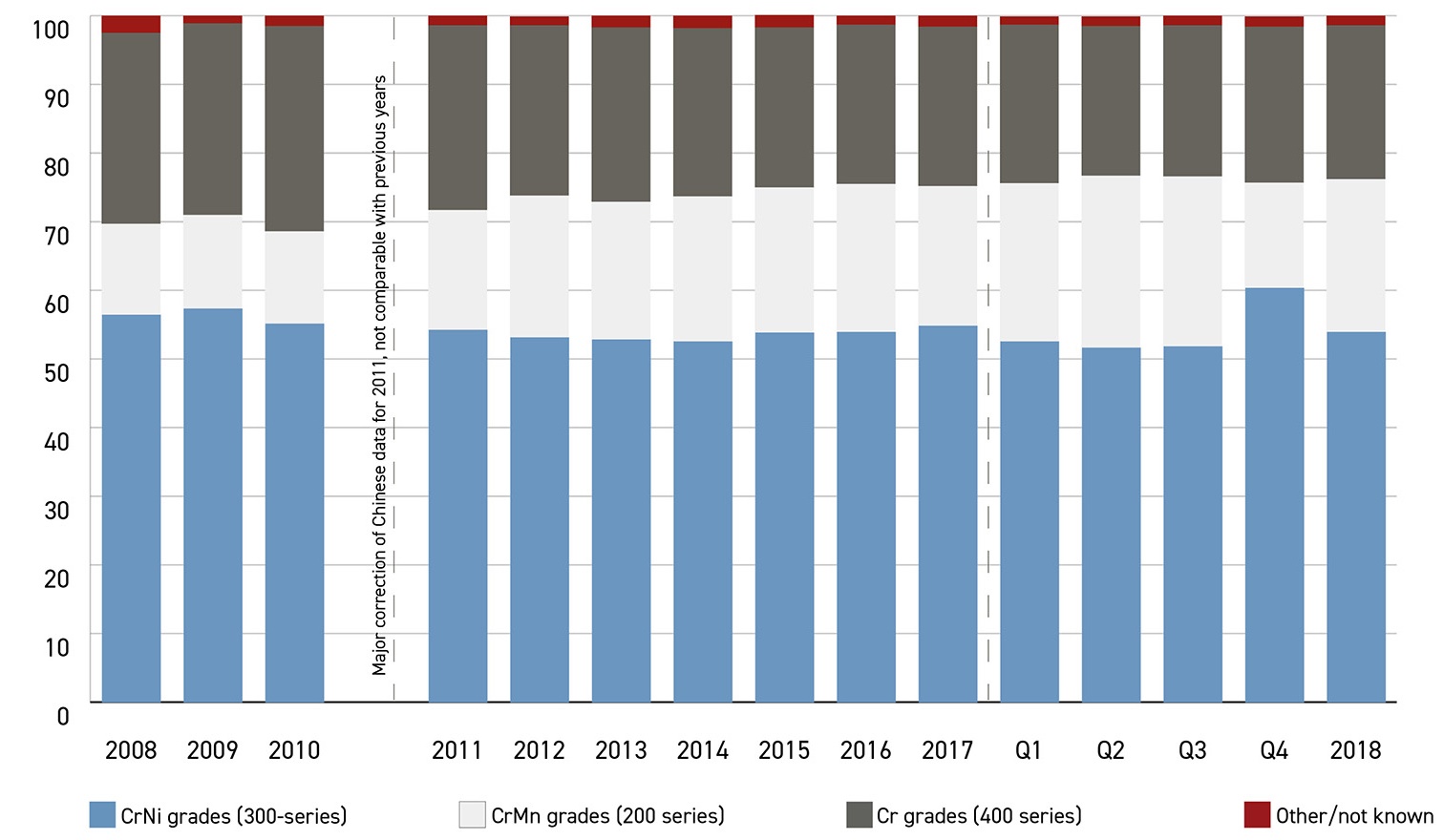 High Ni prices favour the  replacement of popular CrNi grades by Cr-Mn or Cr Grades
Duplex grades marginal today, are expected to grow in the future
UPDATED 2019!
World stainless meltshop production (slab/ingot equivalent)
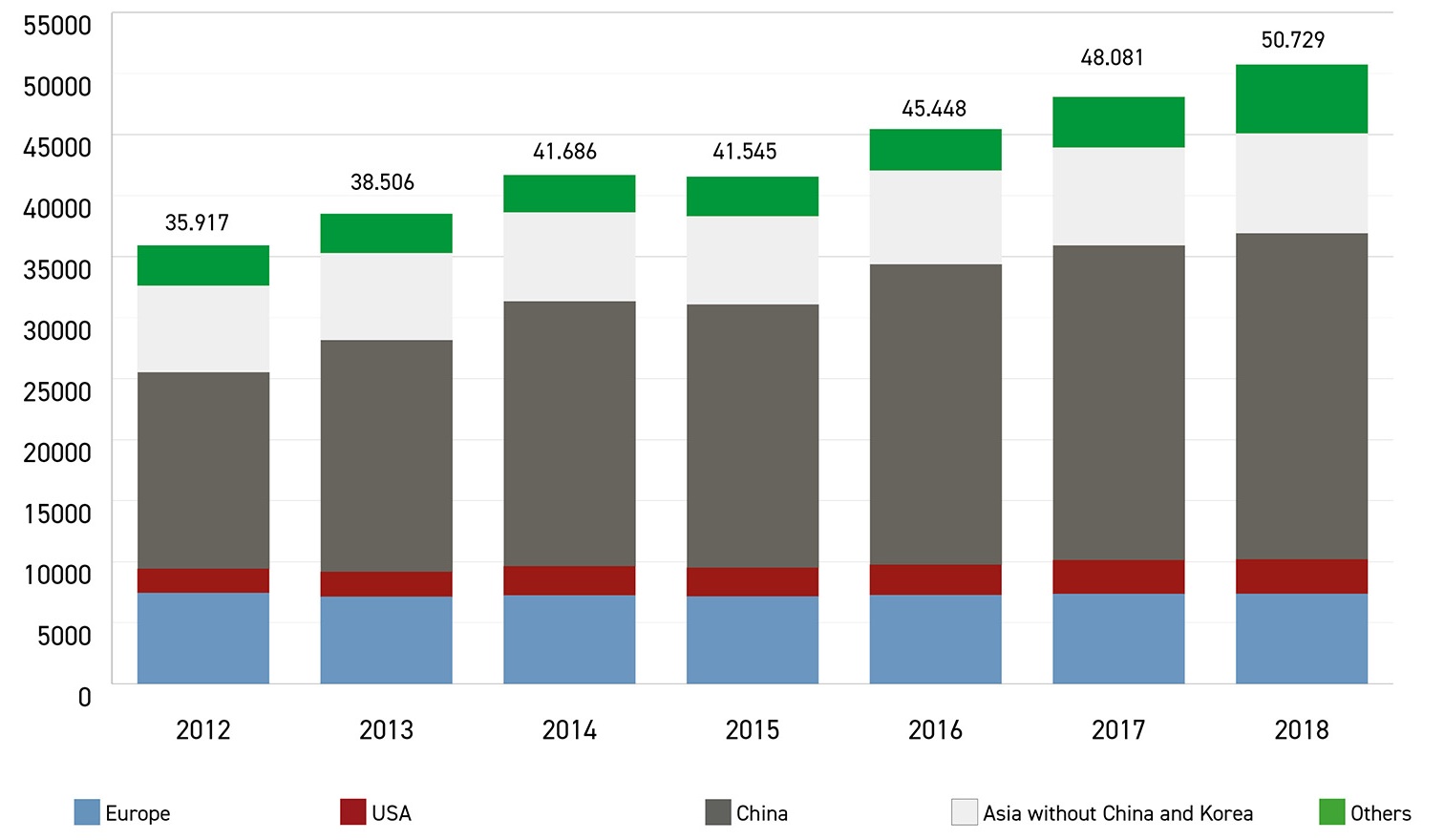 Apparent stainless use by region
References (1/2)
http://www.worldstainless.org/Files/issf/non-image-files/PDF/TheStainlessSteelFamily.pdf
D. Peckner Handbook of Stainless Steels Hardcover – June, 1977 ISBN-13: 978-0070491472 ISBN-10: 007049147X 
http://www.imoa.info/download_files/stainless-steel/Austenitics.pdf 
New « 200 series steels »: An opportunity or a threat to the image of stainless steel? https://www.worldstainless.org/Files/issf/non-image-files/PDF/ISSFNew200seriessteelsAnopportunityorathreat_EN.pdf
The ferritic solution: https://www.worldstainless.org/Files/issf/non-image-files/PDF/ISSF_The_Ferritic_Solution_Italian.pdf
http://www.outokumpu.com/en/stainless-steel/about-stainless-steel/stainless-steel-types/pages/default.aspx 
Martensitic stainless steels https://www.worldstainless.org/Files/issf/non-image-files/PDF/ISSF_Martensitic_Stainless_Steels.pdf
Duplex stainless steels: https://www.imoa.info/molybdenum-uses/molybdenum-grade-stainless-steels/architecture/structural-duplex-stainless.php?d=1
https://www.nickelinstitute.org/~/Media/Files/TechnicalLiterature/CapabilitiesandLimitationsofArchitecturalMetalsandMetalsforCorrosionResistanceI_14057a_.pdf 
https://www.worldstainless.org/Files/issf/non-image-files/PDF/Euro_Inox/Tables_TechnicalProperties_EN.pdf 
http://www.imoa.info/download_files/stainless-steel/2014-8-Specification-and-Guideline-list.pdf 
http://www.bssa.org.uk/topics.php?article=370&featured=1 
https://www.worldstainless.org/about-stainless/what-is-stainless-steel/standards/
18
References (2/2)
Chemical composition of stainless steel flat products for general purposes to EN 10088-2: http://www.bssa.org.uk/topics.php?article=44 
Chemical composition of stainless steel long products for general purposes to EN 10088-3: http://www.bssa.org.uk/topics.php?article=46 
EN 10088-4:2009 Stainless steels. Technical delivery conditions for sheet/plate and strip of corrosion resisting steels for construction purposes  www.worldstainless.org/Files/issf/non-image-files/PDF/Euro_Inox/EN10088-4_EN.pdf 
Stainless steel flat products for building – the grades in EN 10088-4 explained: https://www.worldstainless.org/files/issf/non-image-files/PDF/Euro_Inox/EN10088-4_EN.pdf
EN 10088-5: 2009 Stainless steels. Technical delivery conditions for bars, rods, wire, sections and bright products of corrosion resisting steels for construction purposes. 
ISSF publication « Stainless Steel in Figures »: https://www.worldstainless.org/Files/issf/non-image-files/PDF/ISSF_Stainless_Steel_in_Figures_2019_English_public_version.pdf
19
Thank you!
Test your knowledge of stainless steel here:
https://www.surveymonkey.com/r/3BVK2X6
20